ORGANIGRAMME DU BUREAU EPA MARTINIQUE
FOCUS REGION
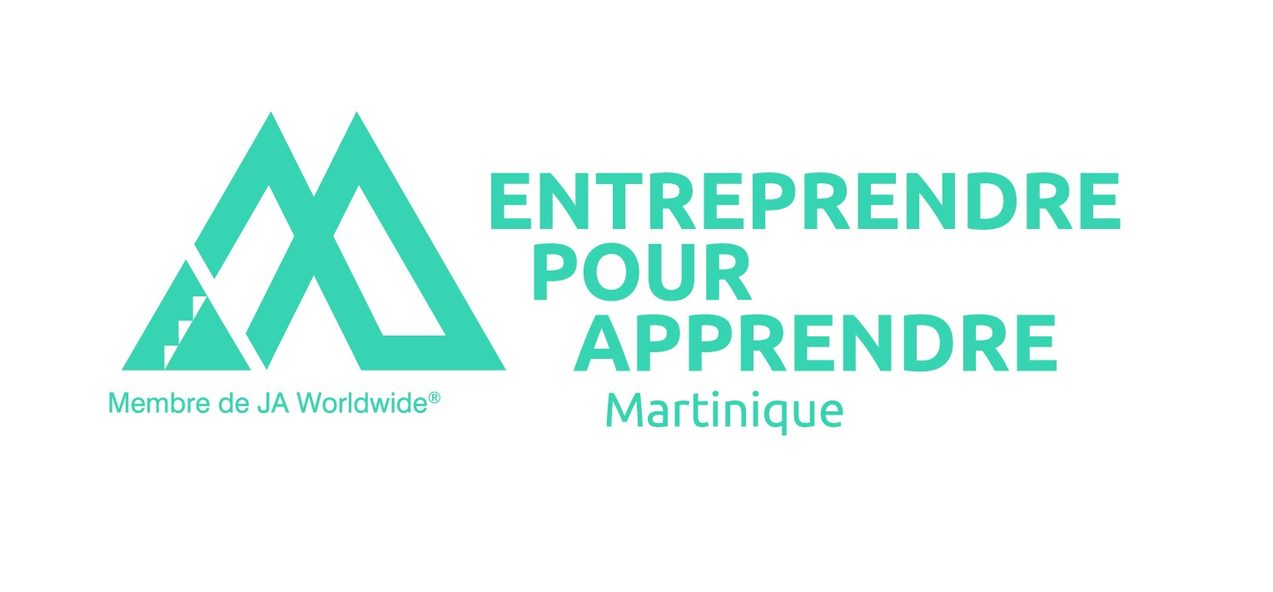